The Evolution of Atomic Models
From the Plum Pudding Model to the Bohr Model
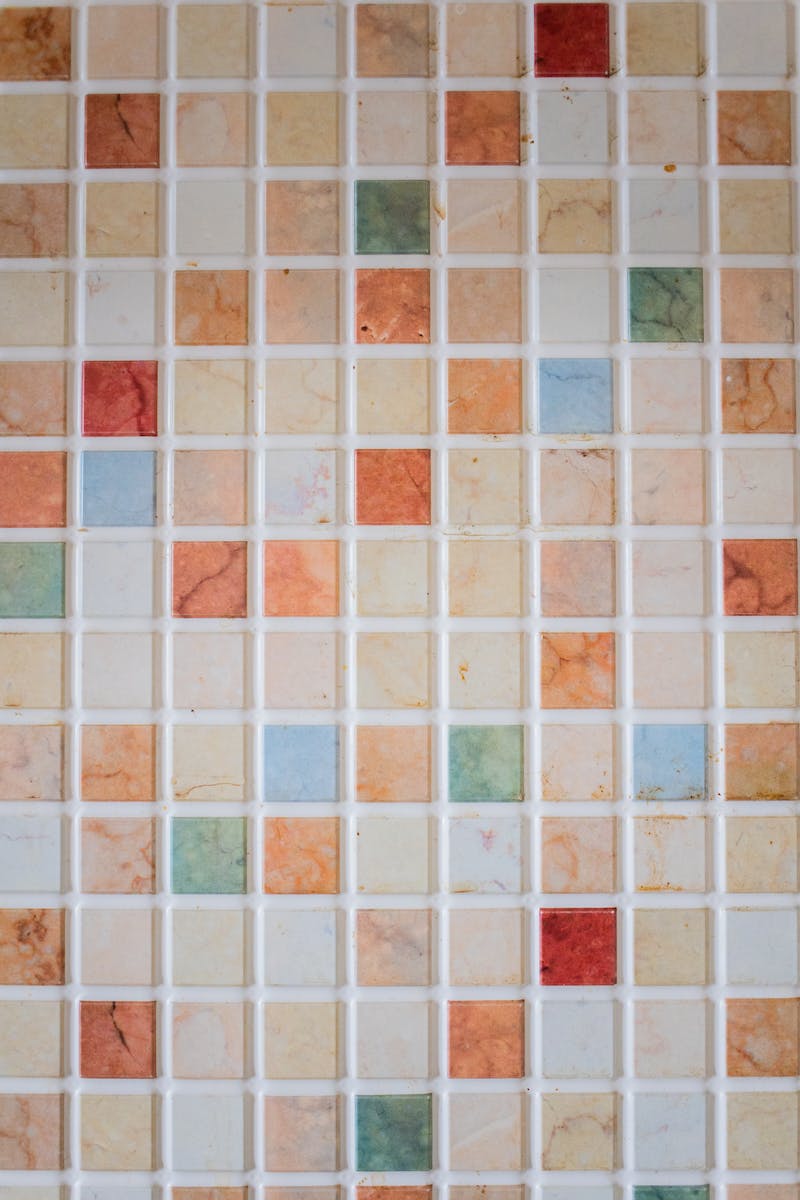 Introduction
• Chemical substances can be broken down into atoms
• Atoms of different elements have different weights
• Discoveries of electrons and their negative charge
• Plum Pudding Model proposed by Jj j Thompson
Photo by Pexels
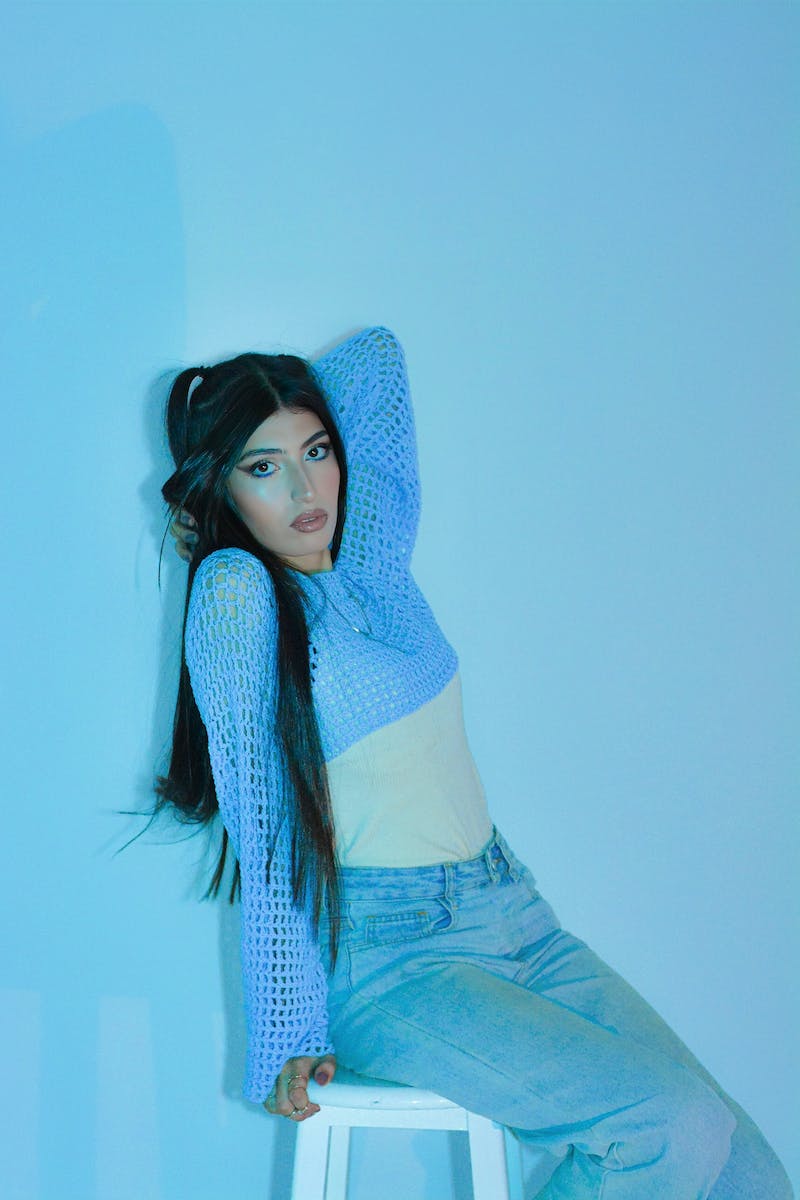 Rutherford's Nuclear Model
• Ernest Rutherford proposed a small dense positively charged nucleus
• Electrons circulate at a distance like planets around the sun
• Plum pudding model proved incorrect
• Significance of Rutherford's model in understanding atomic structure
Photo by Pexels
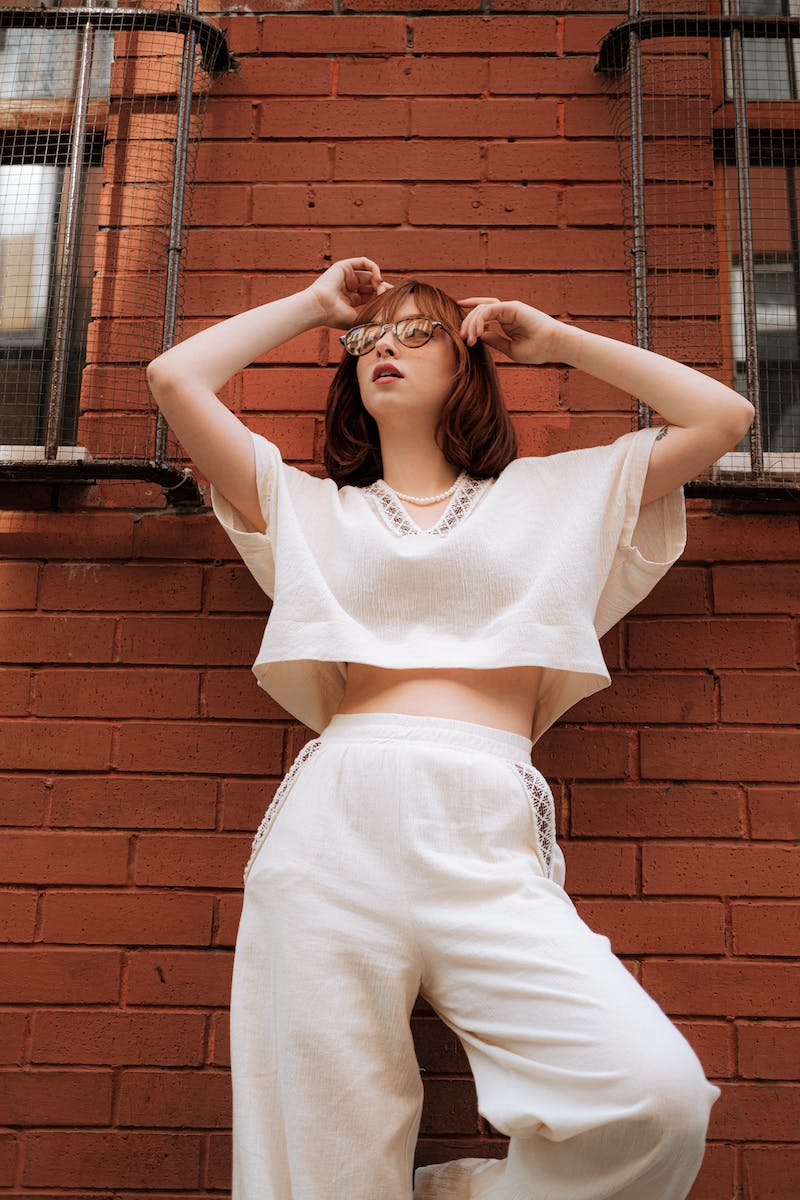 The Bohr Model
• Niels Bohr's model for the hydrogen atom
• Central nucleus with protons, neutrons, and electrons in circular orbitals
• Electron shells or energy levels
• Quantum theory incorporated in the Bohr Model
Photo by Pexels
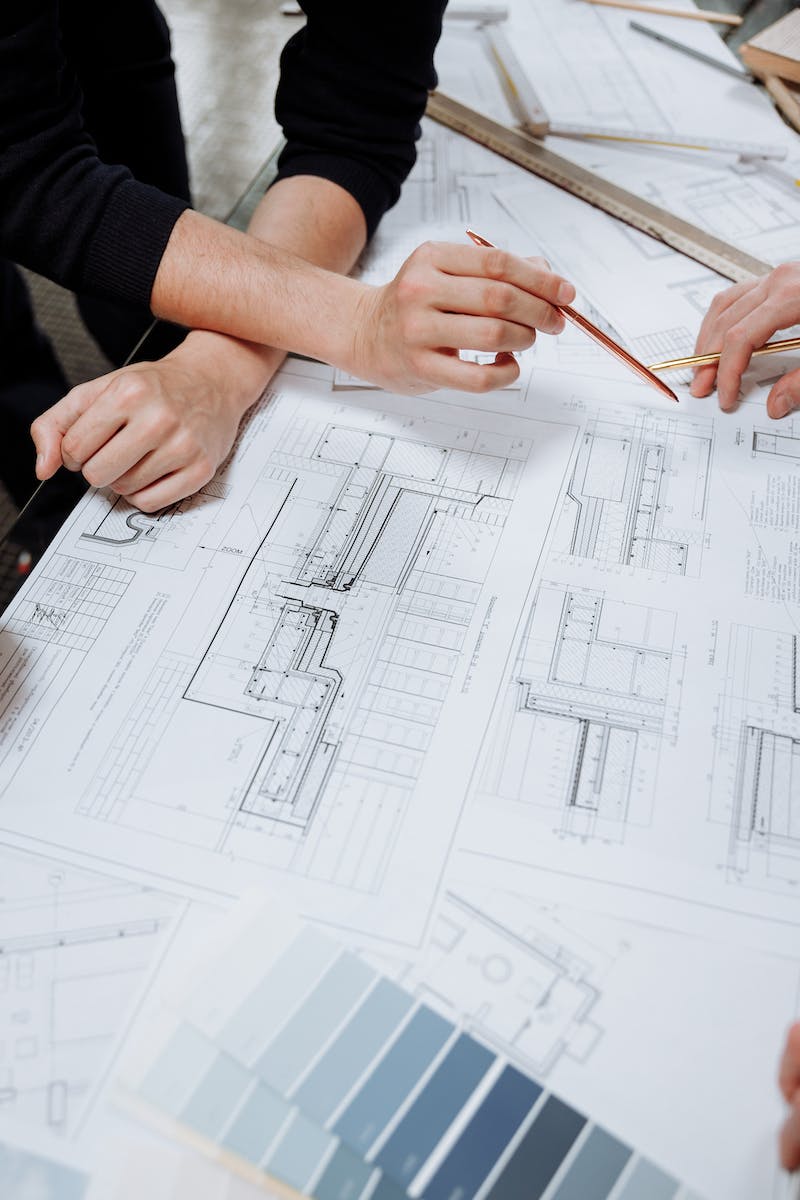 The Octet Rule and Lewis Diagrams
• Octet Rule: Atoms are more stable with 8 electrons in their outermost shell
• Lewis Diagrams: Simplified representation of electron configuration in the Bohr Model
• Electrons fill lowest energy shell first, followed by higher energy shells
• How to draw a Lewis Diagram step by step
Photo by Pexels
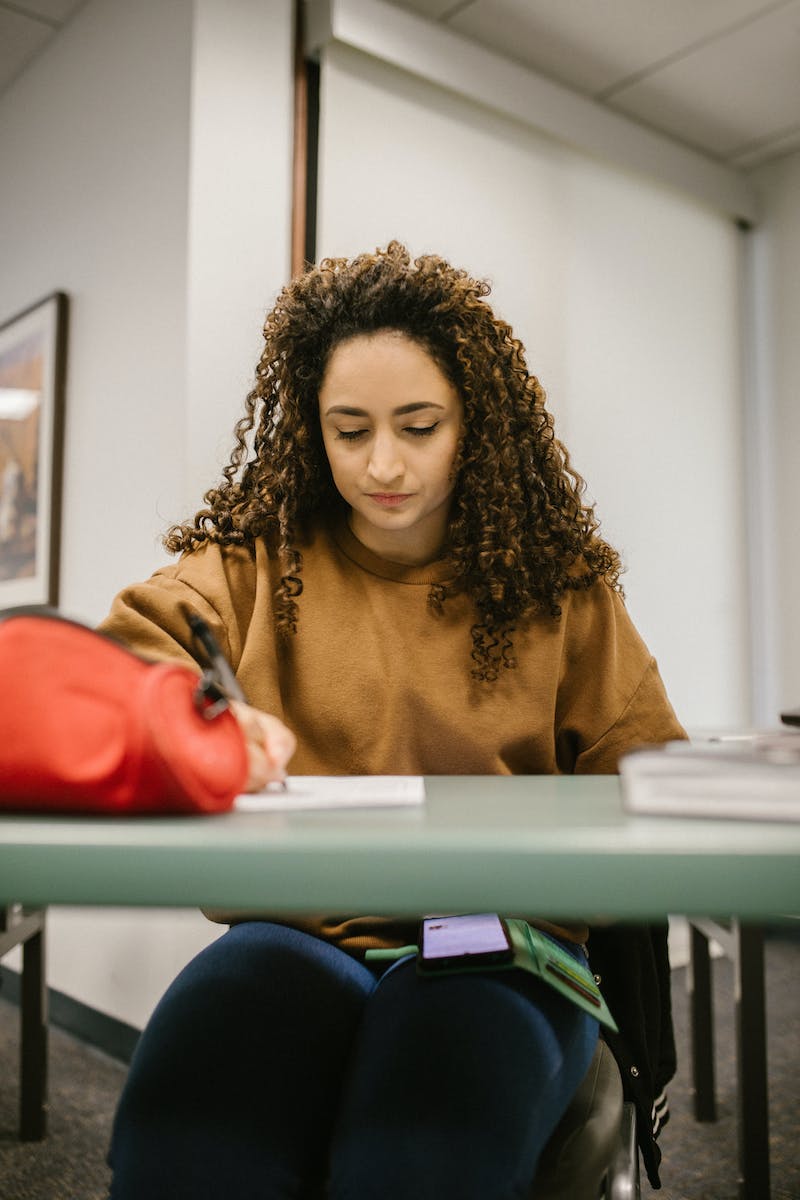 Mini Quiz
• Test your knowledge by drawing Bohr and Lewis Diagrams
• Questions for drawing diagrams of different elements
• Reinforce understanding of atomic structure and electron configuration
Photo by Pexels
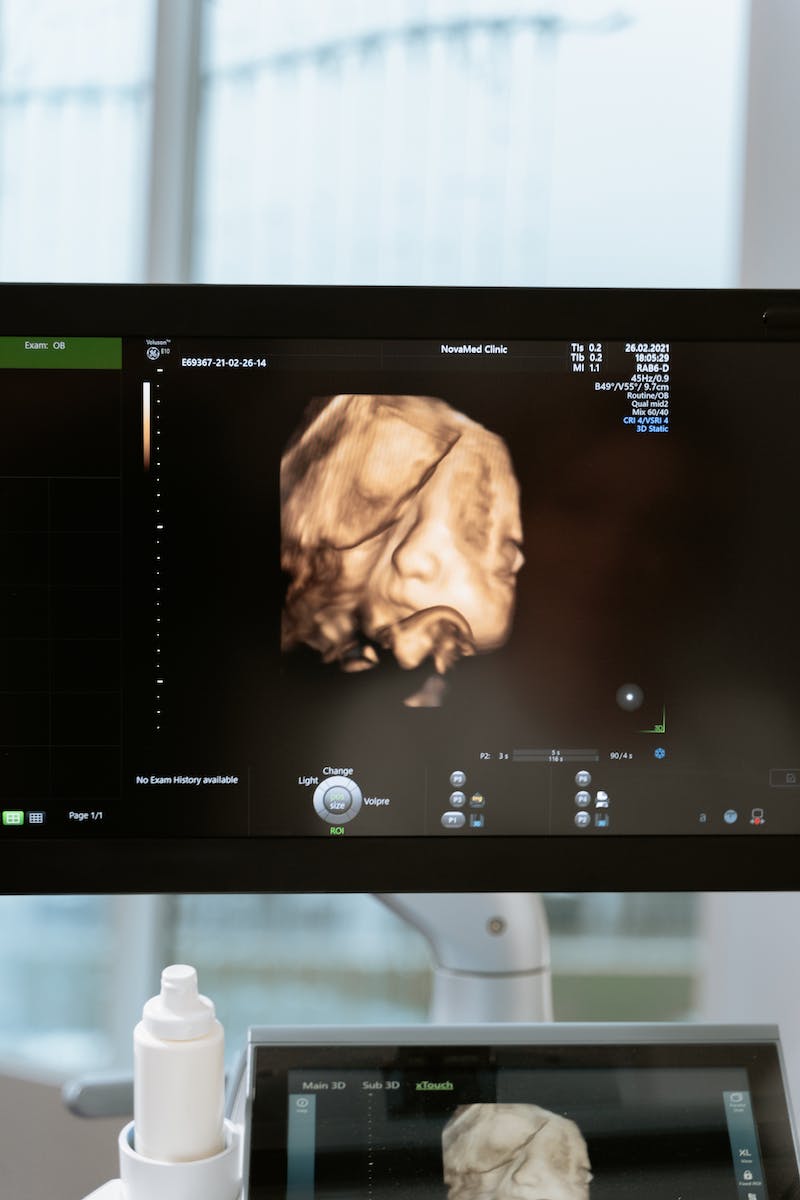 Conclusion
• Recap the key points discussed in the presentation
• Highlight the importance of understanding atomic models
• Invite questions and suggestions from the audience
Photo by Pexels